November 2019
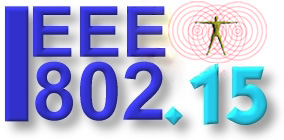 20th Anniversary Year123rd Session of meetings of the IEEE 802.15 Working Group for Wireless Specialty Networks
Closing Report

November 11-14, 2019
Hilton Waikoloa Village Hotel and Conference Center
Waikoloa, Hawaii, USA
Slide 1
Robert F. Heile, Decawave
November 2019
802.15WG Chair
Bob Heile, Wi-SUN Alliance
802.15 Vice Chairs
Rick Alfvin, Linespeed
Pat Kinney, Kinney Consulting
802.15 Organization Chart
Secretary
Pat Kinney, Kinney Consulting
Assistant Secretary
Mike McInnis, Boeing
To add your name 
to the WG/TG/SG/IG reflectors 
please go to www.ieee802.org/15
STUDY GROUPS:

INTEREST GROUPS
IG Dependability (of Radio Links)
Chair: Ryuji Kohno,
IG Profiles
Chair: Don Sturek, Itron
IG Vehicular Assistive Technology
ChairYeong Min Jang, Kookmin Uni
IG 15.4 Guide
Chair: TBD

STANDING COMMITTEES
SC IETF
Chair: Pat Kinney, Kinney Consulting
SC WNG
Chair:: Pat Kinney, Kinney Consulting
SC Maintenance / Rules
Chair:: Pat Kinney, Kinney Consulting

TAGs
TeraHertz (THZ) 
Chair: Thomas Kürner, 
Technische Universität Braunschweig
Working Group Technical Editor
James Gilb
Task Groups
TG4md 15.4 Revision
Chair: Gary Stuebing, Cisco
TG9ma 802.15.9 Revision 1
Chair: Tero Kivinen, Self
TG4w 15.4 Low Power Wide Area (LPWA)
Chari: Robert, Jörg
Friedrich-Alexander-Universität
TG12 Consolidated  15.4 ULI
Chair: Pat Kinney, Kinney Consulting
TG4y Security Next Gen (SECN)
Chair: Don Sturek, Itron
TG13 Gigbit OWC
Chair: Volker Jungnickel
Fraunhofer Heinrich Hertz Institute
TG4z 15.4 Enhanced Impulse Radio (EIR)
Chair: Tim Harrington, Pro-ID
TG22 Spectrum Characterization 
and Occupancy Sensing
Chair: Apurva Mody, BAE
xxx
Slide 2
Robert F. Heile, Decawave
November 2019
Waikoloa Session ObjectivesNovember 11-14, 2019
TASK GROUP 4w –LPWA Enhancements to LECIM PHYs
Standards Association Ballot complete with 100% affirmative, and no new comments.
Submission to RevCom will be delayed until maintenance draft is submitted to RevCom.
Updating work activity and time line

TASK GROUP 4y –Security Next Generation (SECN)
Drafting security changes needed in accordance with 802.15.4md maintenance draft.
Updating work activity and time line

TASK GROUP 4z –Enhanced Impulse Radio (EIR)
Currently in recirculation for the WG Ballot, closing on Sunday, 10 Nov
Will be working on comment resolution and updating work activity and time line
Slide 3
Robert F. Heile, Decawave
November 2019
Waikoloa Session ObjectivesNovember 11-14, 2019
TASK GROUP 15.4md –Revision 4
Out for WG recirculation, closing on 16 Nov 2019
Continue seeking input on corrections, changes, and areas for possible deprecation

TASK GROUP-9ma 15.9 Revision 1
Collect and assemble changes to be done, start draft
Hear contributions received
Update Project Plan/Timeline
Slide 4
Robert F. Heile, Decawave
November 2019
Waikoloa Session ObjectivesNovember 11-14, 2019
TASK GROUP 12 -15.4 Upper Layer Interface (ULI) (Not meeting in Waikoloa)
Resume work on developing draft
Update Project Plan/Timeline
TASK GROUP 13 –Multi Gigabit/sec OWC
Finalize modifications to draft, start WG ballot
Update Project Plan/Timeline
TASK GROUP 22 -15.22.3 Spectrum Characterization 		        and Occupancy Sensing (SCOC) (Not meeting in Waikoloa)
SA Ballot closed 18 Aug, with 88% affirmative and 282 comments, 117 Must Be Satisfied
Work on resolutions for SA Ballot comments
Update Project Plan/Timeline
Slide 5
Robert F. Heile, Decawave
November 2019
Waikoloa Session ObjectivesNovember 11-14, 2019
Interest Group- Dependability (DEP):
Discuss Contributions
Define potential Standard’s opportunity
Evaluate if Study Group is warranted

Vehicular Assistive Technology (VAT) IG:
Hearing presentations
Working on PAR & CSD for an amendment to 802.15.7
Slide 6
Robert F. Heile, Decawave
November 2019
Waikoloa Session ObjectivesNovember 11-14, 2019
Profiles Interest Group
Assemble major 15.4 use cases and identify what 15.4 features and settings are used
Publish results on 802.15 web site for standards and industry use.
THz Technical Advisory Group (Not meeting in Waikoloa):
Review & discuss current state of technology
Evaluate any potential Standards opportunities

IETF Standing Committee (Not meeting in Waikoloa):
IETF106 Prep
Next steps on 15.4w (LPWA) and IETF LPWAN
Slide 7
Robert F. Heile, Decawave
November 2019
Waikoloa Session ObjectivesNovember 11-14, 2019
NEW PROJECTS STANDING COMMITTEE (WNG)
Presentation on “Brain-Machine Interface based on Electrocorticography using high speed UWB wireless body area network” by Takafumi Suzuki
MAINTENANCE STANDING COMMITTEE (Not meeting in Waikoloa):
Discuss issues with approved standards
RULES STANDING COMMITTEE
Review/discuss changes expanding ANA
Slide 8
Robert F. Heile, Decawave
November, 2019
November 2019
802.15.4MDNovember IEEE 802.15.4md Opening and Closing  Final
Gary Stuebing
Cisco
Slide 9
Robert F. Heile, Decawave
Agenda
Opening Session
Call for Patents
Review minutes and approve minutes from last Face to Face. DCN 15-19-457-00
Approve CRG Minutes 
DCN 15-19-0489-00-04md
Discussion on next Steps
Slide 10
Robert F. Heile, Decawave
IEEE 802.15.4md
All Editorials have been Sent to Editor
Currently have resolved 153 Technical
 – 85 Total Comments outstanding
Slide 11
Robert F. Heile, Decawave
Agenda
Review submissions
Sessions 2-5 
Review Submissions

Session 6
Motions and next steps
Slide 12
Robert F. Heile, Decawave
IEEE 802.15.4md Closing Report
Minutes are posted in document DCN 15-19-0561-01-04md
Call for Patents was made.
Minutes from F2F and CRG’s were approved
Agenda was approved
Six sessions were held 
The TG moved to form a CRG for a possible Re-Circulation ballot based on Letter Ballot 168.
Slide 13
Robert F. Heile, Decawave
IEEE 802.15.4md Closing Report
The TG moved to request a WG ballot moving the c current (or subsequent version) of the draft to conditional Sponsor Ballot after the current recirc ballot closes 
The TG also moved to have WG approval of a Sponsor Ballot CRG

Draft Agenda for January Interim has been posted; DCN 15-19-0564-00-04md
Slide 14
Robert F. Heile, Decawave
November 2019
TG CRG Motion 
Move that TG4md requests 802.15 WG approve the formation of a Comment Resolution Group(CRG) for the WG balloting of the P802.15.4-REVd-D04 with the following membership: Gary Stuebing(As Chair), Don Sturek, Kunal Shah, Ruben Salazar, Tero Kivinen, Phil Beecher, Shoichi Kitazawa and Clint Powell. The 802.15.4md CRG is authorized to approve comment resolutions and to approve the start of recirculation Letter Ballot of the revised draft on behalf of the 802.15 WG. Comment resolution on ballots between sessions will be conducted via reflector email and via teleconferences announced to the reflector as per the LMSC 802 WG P&P
Moved By: Kunal Shah	
Seconded By:  Clint Powell
Motion passed without objection
Slide 15
Robert F. Heile, Decawave
November 2019
WG CRG Motion 
 
Move that 802.15 WG approve the formation of a Comment Resolution Group (CRG) for the WG balloting of the P802.15.4-REVd-D04 with the following membership: Gary Stuebing(As Chair), Don Sturek, Kunal Shah, Ruben Salazar, Tero Kivinen, Phil Beecher, Shoichi Kitazawa and Clint Powell. The 802.15.4md CRG is authorized to approve comment resolutions and to approve the start of a recirculation letter ballot of the revised draft on behalf of the 802.15 WG. Comment resolution on ballots between sessions will be conducted via reflector email and via teleconferences announced to the reflector as per the LMSC 802 WG P&P
Moved By: Gary StuebingSeconded By:
Slide 16
Robert F. Heile, Decawave
November 2019
Task Group Initiation of Standards Association Ballot
Move that TG IEEE 802.15.4md formally request that the 802.15 WG start a Standards Association Ballot requesting approval of document P802.15.4-REVd-D04 (or latest revision) and to forward document P802.15.4-REVd-D04 (or latest revision), to Standards Association Ballot
Motion: Kunal Shah
Second: Clint PowellMotions without objection
Slide 17
Robert F. Heile, Decawave
November 2019
WG Standards Association Conditional ballot Initiation
Motion: 
802.15 has reviewed and approves and requests conditional approval from the EC to submit P802.15.4-REVd-D04 (or current revision) to Standards Association ballot.

Moved by: Gary Stuebing
Seconded
Slide 18
Robert F. Heile, Decawave
November 2019
TG CRG Motion for Standards Association Ballot
Move that 802.15.4md TG approve the formation of a Comment Resolution Group (CRG) for the Standards Association balloting of the P802.15.REVd.D04 (or latest revision) with the following membership: Gary Stuebing(As Chair), Don Sturek, Kunal Shah, Ruben Salazar, Tero Kivinen, Phil Beecher, Shoichi Kitazawa and Clint Powell. The 802.15.4md CRG is authorized to approve comment resolutions, edit the draft according to the comment resolutions, and to approve the start of recirculation ballots of the revised draft on behalf of the 802.15 WG. Comment resolution on recirculation ballots between sessions will be conducted via reflector email and via teleconferences announced to the reflector as per the LMSC 802 WG P&P.
Moved By: Clint Powell	
Seconded By: Don Sturek
Motion passed without objection
Slide 19
Robert F. Heile, Decawave
November 2019
CRG Motion for Standards Association Ballot
Move that 802.15 WG approve the formation of a Comment Resolution Group (CRG) for the Standards Association balloting of the P802.15.REVd.D04 (or latest revision) with the following membership: Gary Stuebing(As Chair), Don Sturek, Kunal Shah, Ruben Salazar, Tero Kivinen, Phil Beecher, Shoichi Kitazawa and Clint Powell. The 802.15.4md CRG is authorized to approve comment resolutions, edit the draft according to the comment resolutions, and to approve the start of recirculation ballots of the revised draft on behalf of the 802.15 WG. Comment resolution on recirculation ballots between sessions will be conducted via reflector email and via teleconferences announced to the reflector as per the LMSC 802 WG P&P.
Moved By: Gary Stuebing	
Seconded By: 
Motion
Slide 20
Robert F. Heile, Decawave
Closing Report  - Revised Timeline
KONA PLENARY
Letter Ballot closes November 16th  – 6pm Eastern
Form a CRG for Recirc and or Sponsor
Request Conditional Sponsor Ballot (30 days) - Starting 01 Dec and complete by December 31

IRVINE INTERIM
Recirc or Sponsor Ballot Comment Resolution
Recirculation of ballot
Closing Report  - Revised Timeline
ATLANTA Plenary
Recirculation of Sponsor
or
Request EC to move to REVCOM
November 2019
WG SA Conditional Motion
Motion: 802.15 has reviewed and approves the CSD 15-18-0053-04, and the CA document 15-19-0165-01; and requests conditional approval from the EC to submit P802.15.4w_D3 (or current revision) to Standards Association ballot.

Moved by: Joerg Robert
Seconded by:
Slide 23
Robert F. Heile, Decawave
November 2019
Meeting Minutes
Minutes are available in document 15-19/351r0

Special thanks to Henk for taking the minutes
Slide 24
Robert F. Heile, Decawave
November 2019
TG 802.15.4w LPWANovember 2019 Closing Report
Joerg RobertFAU Erlangen-Nuernberg
Slide 25
Joerg ROBERT, FAU Erlangen-Nuernberg
November 2019
Main Agenda Items for the Week
Approval of Meeting & Telco Minutes
Timeline Review
Test Vectors and Scientific Paper
AOB
Slide 26
Joerg ROBERT, FAU Erlangen-Nuernberg
November 2019
Meeting Achievements
Approved Hanoi and telco minutes
Reviewed timeline
Agreed on document format for test vectors
Agreed on scientific publication
Slide 27
Joerg ROBERT, FAU Erlangen-Nuernberg
November 2019
TG4w Draft Schedule
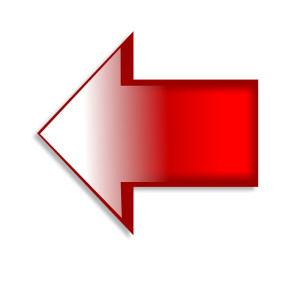 Slide 28
Joerg ROBERT, FAU Erlangen-Nuernberg
November 2019
Telephone Conferences
No telephone conferences scheduled
Slide 29
Joerg ROBERT, FAU Erlangen-Nuernberg
November 2019
Meeting Minutes
Meeting Minutes are available in document 15-19/574r0 https://mentor.ieee.org/802.15/dcn/19/15-19-0574-00-004w-tg4w-minutes-for-november-2019-plenary-meeting.doc

Special thanks to Henk
Slide 30
Joerg ROBERT, FAU Erlangen-Nuernberg
November 2019
TG4w Agenda for January 2020
0 slots requested

Next meeting most likely in March 2020 (depends on 4md schedule)
Slide 31
Joerg ROBERT, FAU Erlangen-Nuernberg
November 2019
IEEE 802.15.4y SECN Closing report
November 14, 2019

Don Sturek
IEEE 802.15.4y SECN Chair
Slide 32
Robert F. Heile, Decawave
November 2019
Work Plan for Waikoloa
Review the Section 9 and Annex B edits
Update timeline and create closing report
Slide 3
Robert F. Heile, Decawave
November 2019
Work Plan for 4y to Irvine
Place 15-19-0081-06 into private area.  Send around a note for informal review closing just ahead of the Irvine meeting
Create markup of 802.15 Operations Manual and IEEE 802.15 ANA.  Include proposed changes with 4y informal ballot.
Slide 3
Robert F. Heile, Decawave
November 2019
Progress in Waikoloa
Updated Timeline	
Informal ballot – now to January 2020
Work Group Ballot – January 2020
SA Ballot – When 4md completes Sponsor Ballot
Expect around 2 re-circulations of sponsor ballot (send to REVCOM around mid year 2020)
Slide 3
Robert F. Heile, Decawave
November 2019
Agenda for IEEE 802 Irvine
Commit draft to WG letter ballot
Form CRG	
Finalize IEEE 802.15 Operations Manual changes, ANA changes
Slide 3
Robert F. Heile, Decawave
November 2019
Work Plan
Review the Section 9, Annex B and Annex C changes	
Align Section 9, Annex B and Annex C changes with 4md draft
Update timeline and create closing report
Slide 3
Robert F. Heile, Decawave
November 2019
Work Plan for 4y
Update key descriptor:   Tero (in process)
Update 15.4-2015 Section 9 Security Text (see 15-18-0324-01 and 15-19-0081-04) (Tero and Don)
Create “Annex B” for AES-256-CCM:  Don (15-19-0081-04)
Create “Annex C” for AES-256-CCM:  Tero (in D03 of 4md revision)
Address ANA process for adding in cipher suites (use AES-256-CCM as first example):  Don (to be addressed in September)
Slide 3
Robert F. Heile, Decawave
Novemner 2019
TG 4z Closing Report
Meeting Objectives:
Resolve LB Comments 
Initiate recirculation LB
Prepare for SA ballot
Obtain EC approval to start SA Ballot
Slide 39
Benjamin Rolfe, Blind Creek Associates
Novemner 2019
TG4z Motions
Motion to approve comment resolutions 
Move to 802.15.4z TG approve the technical comment resolutions in document 15-19-0502-01 and directs the technical editor to apply. 
Moved by: Billy Verso 
Second by: Clint Chaplin 
Following neither discussion nor objection, approved by unanimous consent. 

Motion to approve revised comment resolutions 
Move to 802.15.4z TG approve the technical comment resolutions in document 15-19-0502-03 and directs the technical editor to apply. 
Moved by: Billy Verso 
Second by: Clint Chaplin 
Following neither discussion nor objection, approved by unanimous consent.
Slide 40
Benjamin Rolfe, Blind Creek Associates
Novemner 2019
TG4z Motions
CRG Formation Motion 
Move that 802.15.4z TG approve the formation of a Comment Resolution Group (CRG) for the WG balloting of the P802.15.4z_D5 with the following membership: 
Ayman Naguib (Apple), Mingyu Lee (Samsung), Aditya Padaki(Samsung), Billy Verso (Decawave), Frank Leong (NXP), Tim Harrington (Chair) (Pro-ID), Ben Rolfe (Blind Creek), David Barras (3dB), Boris Danev (3dB), Brima Ibrahim(NXP), Paul Kettle (Decawave), Zheda Li (Samsung), Clint Chaplin (Samsung), Jochen Hammerschmidt (Apple) 
The 802.15.4z CRG is authorized to approve comment resolutions, edit the draft according to the comment resolutions, and to approve the start of recirculation ballots of the revised draft on behalf of the 802.15 WG. Comment resolution on recirculation ballots between sessions will be conducted via reflector email, via teleconferences and face to face meeting(s) announced to the reflector as per the LMSC 802 WG P&P. 
Moved by Clint Chaplin, Second by Frank Leong. 
Count: 19 yes, 0 no, 0 abstain 
Motion carries
Slide 41
Benjamin Rolfe, Blind Creek Associates
Novemner 2019
TG4z Motions
Start of Letter Ballot Motion 
Move that TG4z formally request that the 802.15 WG start a WG Letter Ballot requesting approval of CA document 15-18-0523-06 and document P802.15.4z-D5 and to forward document P802.15.4z-D5 to Standards Association ballot. 
Moved by Clint Chaplin, Second by Frank Leong 
Count: 19 yes, 0 no, 0 abstain 
Motion carries 

Request conditional approval for SA Ballot 
Move that TG4z chair formally request that 802.15 WG move to approve the CSD ec-18-0085-00-ACSD-802-15-4z.docx, and CA document 15-18-0523-06 and document P802.15.4z-D5 to Standards Association ballot and requests conditional approval from the EC to submit P802.15.4z-D5 (or current revision) to Standards Association ballot. 
Moved: Billy Second: Tushar Shah 
Count: 16 yes, 0 no, 0 abstain
Slide 42
Benjamin Rolfe, Blind Creek Associates
Novemner 2019
WG Motions
Working Group motion:
Motion: 802.15 has reviewed and approves the CSD ec-18-0085-00-ACSD-802-15-4z.docx, and the CA document 15-18-0523-06, and requests conditional approval from the EC to submit P802.15.4z-D5 (or current revision) to Standards Association ballot.
Moved by: Clint Chaplin  Second by: Benjamin Rolfe
Count: (TBD)
Slide 43
Benjamin Rolfe, Blind Creek Associates
Novemner 2019
WG Motions
CRG Formation Motion 
Move that 802.15 WG approve the formation of a Comment Resolution Group (CRG) for the WG balloting of the P802.15.4z_D5 with the following membership: 
Ayman Naguib (Apple), Mingyu Lee (Samsung), Aditya Padaki(Samsung), Billy Verso (Decawave), Frank Leong (NXP), Tim Harrington (Chair) (Pro-ID), Ben Rolfe (Blind Creek), David Barras (3dB), Boris Danev (3dB), Brima Ibrahim(NXP), Paul Kettle (Decawave), Zheda Li (Samsung), Clint Chaplin (Samsung), Jochen Hammerschmidt (Apple) 
The 802.15.4z CRG is authorized to approve comment resolutions, edit the draft according to the comment resolutions, and to approve the start of recirculation ballots of the revised draft on behalf of the 802.15 WG. Comment resolution on recirculation ballots between sessions will be conducted via reflector email, via teleconferences and face to face meeting(s) announced to the reflector as per the LMSC 802 WG P&P. 
Moved by Clint Chaplin, Second by Benjamin Role. 
Count: (TBD)
Slide 44
Benjamin Rolfe, Blind Creek Associates
November 2019
Closing report for TG 9ma

November 13, 2019
Tero Kivinen
Slide 45
Robert F. Heile, Decawave
November 2019
Work Plan
Approve agenda and minutes
Provide first version of draft document
Slide 46
Robert F. Heile, Decawave
November 2019
TG9ma Scope
This standard defines security key management extensions to address session key generation (both 128-bit and 256-bit key lengths), the creation and/or transport of broadcast/multicast keys, and security algorithm agility. This standard maintains backwards compatibility with IEEE Std 802.15.9-2016.
Slide 47
Robert F. Heile, Decawave
November 2019
Meeting Achievements
Did not receive any contributions
Created the first version of the draft
Slide 48
Robert F. Heile, Decawave
November 2019
Agenda for January
Go through comments received in preballot comment collection period. 
Make draft ready for letter ballot.
Slide 49
Robert F. Heile, Decawave
November 2019
IEEE 802.15 TG13 Multi-Gbit/s Optical Wireless Communication November 2019 Closing Report
This presentation contains the IEEE 802.15 TG13 Multi- Gbit/s Optical Wireless Communication Closing Report for the November 2019 session in Waikoloa.
Slide 50
Robert F. Heile, Decawave
November 2019
Logistics (2)
Slide 51
Robert F. Heile, Decawave
November 2019
TG13 schedule for Waikoloa
Slide 52
Robert F. Heile, Decawave
November 2019
TG13 activities this week
6 Slots in Waikoloa
Send copyright letter to ITU-T
Finalized TG13 draft
~100 comments resolved
Editorial comments from James
Coexistence assurance document created
Formed a CRG
Update the draft after Waikoloa session
TG13 D8.0 goes to WGLB
Slide 53
Robert F. Heile, Decawave
November 2019
TG13 main contributions
New standard for LiFi in wireless specialty networks
i.e. Industrial, Medical, Secure Office
New 802.15.13 MAC with two modes of operation
Beacon-enabled: 	Deterministic access with support 	for 					distributed MIMO  Industry, Medical 
				works with PM and HB PHYs
Non-beacon-enabled	Polling  Office
			works with LB PHY	
3 PHYs
Pulsed Modulation (PM) PHY: 	Low energy: Uplink, IoT
High Bandwidth (HB) PHY:	High throughput: Downlink
Low-bandwidth (LB) PHY:	Medium throughput, UL+DL
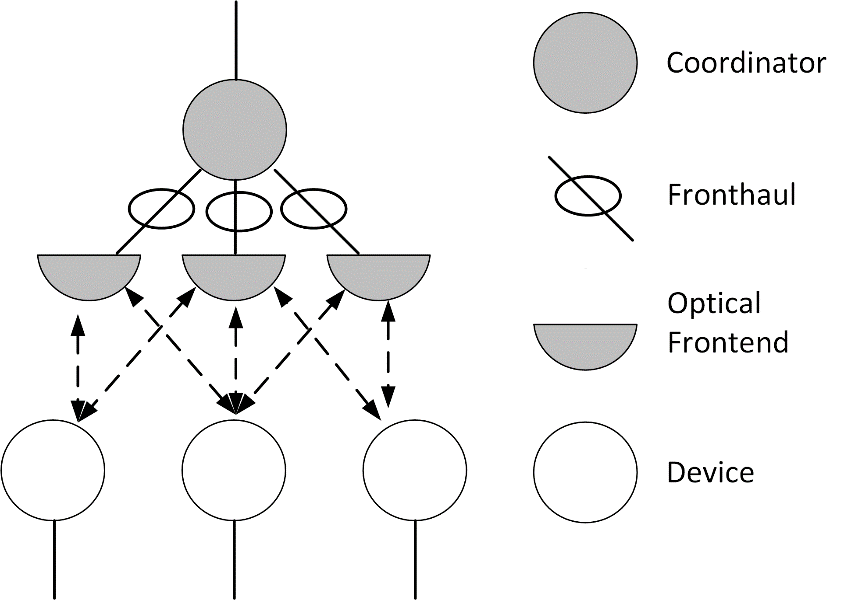 Slide 54
Robert F. Heile, Decawave
November 2019
TG13 draft development
802.15.7:   	309 pages	(2011)
TG7r1 D0: 	579 pages   added OCC and LiFi text	
TG7r1 D1: 	634 pages   split OCC and LiFi	
TG13   D0: 	430 pages   removed OCC PHYs    (March 2017)
TG13	D1.0: 390 pages
TG13 	D2.0: 373 pages   added PM PHY text     (Nov. 2017)
TG13	D3.0: 379 pages  
TG13	D3.1: 382 pages  added HB PHY text
TG13	D4.0: 251 pages  removed TG7 MAC 	      (Feb. 2019)
TG13	D5.0: 169 pages  added TG13 MAC
TG13 	D6.0: 163 pages
TG13 	D7.0: 153 pages			      (Sept. 2019)
TG13   D8.0: 					      (Nov.  2019)
Slide 55
Robert F. Heile, Decawave
November 2019
Plan for finalization of TG13 Work
Nov. to January	complete D8.0, send to WG LB, create comments
January Interim	Resolve comments from WG LB, create D9.0, start 				recirc
March Plenary	Submit draft to SA LB
Slide 56
Robert F. Heile, Decawave
November 2019
TG13 Plans for January meeting
4 slots requested
WG LB Comment resolution
Create D9.0
Start recirculation
Slide 57
Robert F. Heile, Decawave
November 2019
TG13 Motion #66
Instruct the Technical Editor to include the resolution of comment resolution in doc. 15-19/0534r2 in the new TG13 draft D8.0. The Technical Editor is granted the right to correct the section, figure and table numbering and make editorial changes.

Moved by 	Nikola		
Seconded by	Tuncer

Y / N / A = 4 / 0 / 0 	Motion passed.
Slide 58
Robert F. Heile, Decawave
November 2019
TG13 Motion #67
Move that TG13 formally request that the 802.15 WG start a WG Letter Ballot requesting approval of CA document 15-19/0572r0 and document P802-15-13_D8 and to forward document P802-15-13_D8, as edited in accordance with the instructions in document 15-19/0534r2, to Standards Association ballot pending the completion and inclusion of the edits in the draft.

Moved by 	Nikola		
Seconded by	Lennert

Y / N / A = 4 / 0 / 0 	Motion passed.
Slide 59
Robert F. Heile, Decawave
November 2019
TG13 Motion #68
Move that 802.15 WG approve the formation of a Comment Resolution Group (CRG) for the WG balloting of the P802.15.13_D8 with the following membership: Volker Jungnickel, Nikola Serafimovski, Tuncer Baykas, Kai Lennert Bober, Jörg Robert. The 802.15.13 CRG is authorized to approve comment resolutions, edit the draft according to the comment resolutions, and to approve the start of recirculation ballots of the revised draft on behalf of the 802.15 WG. Comment resolution on recirculation ballots between sessions will be conducted via reflector email and via teleconferences announced to the reflector as per the LMSC 802 WG P&P.

Moved by 	Nikola		
Seconded by	Lennert

Y / N / A = 3 / 0 / 0 	Motion passed.
Slide 60
Robert F. Heile, Decawave
November 2019
802.15 WG Motion
Move that 802.15 WG start a WG Letter Ballot requesting approval of CA document 15-19/0572r0 and document P802-15-13_D8 (as edited in accordance with the instructions in document 15-19/0534r2) and to forward document P802-15-13_D8, as edited in accordance with the instructions in document 15-19/0534r2, and CA document 15-19/0572r0 to Standards Association ballot pending the completion and inclusion of the edits in the draft.

Moved by 	Volker Jungnickel		
Seconded by	

Y / N / A = _ / _ / _		

TG13 result: Y / N / A = 4 / 0 / 0
Slide 61
Robert F. Heile, Decawave
November 2019
802.15 WG Motion
Move that 802.15 WG approve the formation of a Comment Resolution Group (CRG) for the WG balloting of the P802.15.13_D8 with the following membership: Volker Jungnickel, Nikola Serafimovski, Tuncer Baykas, Jörg Robert. The 802.15.13 CRG is authorized to approve comment resolutions, edit the draft according to the comment resolutions, and to approve the start of recirculation ballots of the revised draft on behalf of the 802.15 WG. Comment resolution on recirculation ballots between sessions will be conducted via reflector email and via teleconferences announced to the reflector as per the LMSC 802 WG P&P.

Moved by 	Volker Jungnickel		
Seconded by	

Y / N / A = _ / _ / _   	

TG13 result: Y / N / A = 3 / 0 / 0
Slide 62
Robert F. Heile, Decawave
November 2019
P802.16t Closing Report by Tim Godfrey (EPRI)
Need for IEEE 802.16t:  The amendment facilitates the development of innovative, cost-effective, and interoperable multivendor products for private licensed wireless access systems for mission critical networks.
Slide 63
Robert F. Heile, Decawave
November 2019
P802.16t Closing Report by Tim Godfrey (EPRI)
Move that 802.15 WG approve the PAR and CSD comment responses in document 802.24-19-0035r0, and the resulting changes to the P802.16t PAR and CSD (as updated in 802.24-19-0029r6 and 802.24-19-0030r1 respectively).
Moved by: Tim Godfrey (EPRI)
Seconded by: Clint Powell (PWC)
Upon no objection the vote was taken with the results of 17/3/4, motion carries.
Slide 64
Robert F. Heile, Decawave
November 2019
P802.16t Closing Report by Tim Godfrey (EPRI)
Move that 802.15 WG approve the PAR and CSD contained in 802.24-19-0029r6 and 802.24-19-0030r1, respectively, and that the EC be requested to forward the PAR to NesCom. The 802.15 WG Chair and technical editor are authorized to make additional modifications to the PAR and CSD as needed to reflect EC discussion at its closing meeting.
Moved by: Tim Godfrey (EPRI)
Seconded by: Ben Rolfe (BCA/MERL/UWB Alliance)
Upon no objection the vote was taken with the results of 18/3/4, motion carries.
Slide 65
Robert F. Heile, Decawave
November 2019
P802.16t Closing Report by Tim Godfrey (EPRI)
Move that 802.15 WG, pending approval of the P802.16t PAR in document 802.24-19/0029r6 (or later version), agrees to take on the project.
Moved by: Tim Godfrey (EPRI)
Seconded by: Dr. James P. K. “Trainwreck” Gilb
Since the PAR and CSD was just approved, what is the purpose of this. Response was to formally accept the project.
Upon no objection the vote was taken with the results of 16/5/3, motion carries.
Slide 66
Robert F. Heile, Decawave
November 2019
P802.16t Closing Report by Tim Godfrey (EPRI)
Move that 802.15 WG seeks approval from the 802 EC to form a study group in 802.15 to develop the PAR and CSD documents for Licensed Narrowband Amendment to 802.16 and additionally authorize the 802.15 WG Chair to make any necessary changes to these docs required to support the submission.
Moved by: Tim Godfrey (EPRI)
Seconded by: Clint Powell (PWC)
Upon no objection the vote was taken with the results of 17/4/2, motion carries.
Slide 67
Robert F. Heile, Decawave
November 2019
TG22 Spectrum Sharing Closing Report
Accomplishments:
Created PAR extension for 802.15.22.3
Responded to comments received from 802.11/802.3 on PAR extension
Put together package to start 802.15.22.3 SA Ballot
Slide 68
Robert F. Heile, Decawave
November 2019
TG22 Spectrum Sharing Closing Report
Motion
Approve forwarding P802.15.22.3 PAR extension documentation in https://mentor.ieee.org/802.15/dcn/19/15-19-0305-01-0000-802-15-22-3-par-extension.pdf to NesCom
Moved: Mody
Second: Hislop
Slide 69
Robert F. Heile, Decawave
November 2019
TG22 Spectrum Sharing Closing ReportIEEE P802.22.3 Spectrum Characterization and Occupancy to Sponsor Ballot
Last Ballot on D5 was unanimous (9, 0, 0)
MEC review successfully completed
All 55 (non MBS) comments rejected
An unchanged draft D5 would go to Sponsor Ballot
Comment Resolution Spreadsheet can be found at: https://mentor.ieee.org/802.22/dcn/19/22-19-0029-00-0003-802-22-3-draft-5-ballot-resolution.xlsx
Slide 70
Robert F. Heile, Decawave
November 2019
TG22 Spectrum Sharing Closing ReportIEEE P802.22.3 Spectrum Characterization and Occupancy to Sponsor Ballot
Motion
Approve sending 802.15.22.3 D05 to SA BallotConfirm the CSD for 802.15.22.3 in https://mentor.ieee.org/802.22/dcn/19/22-19-0028-01-0003-updated-csd-for-p802-22-3-transfer-of-project-to-ieee-802-15-wg.docx

Mover: Mody
Second: Hislop
Slide 71
Robert F. Heile, Decawave
November 2019
TG22 Spectrum Sharing Closing ReportCRG for IEEE P802.22.3 Sponsor Ballot
Move that 802.15 WG approve the formation of a Comment Resolution Group (CRG) for the SA balloting of the P802.15.22.3 D05 with the following membership: Apurva Mody (Chair), Oliver Holland, Roger Hislop, Gianfranco Miele, Ranga Reddy, Mike Cotton, Harry Bims. The 802.15.22.3 CRG is authorized to approve comment resolutions, edit the draft according to the comment resolutions, and to approve the start of recirculation ballots of the revised draft on behalf of the 802.15 WG. Comment resolution on recirculation ballots between sessions will be conducted via reflector email and via teleconferences announced to the reflector as per the LMSC 802 WG P&P.
Mover: Mody
Second: Hislop
Slide 72
Robert F. Heile, Decawave
November 2019
TG22 Spectrum Sharing Closing ReportGoals for next Meeting
Comment Resolution if required
Motion to forward to RevCom
Slide 73
Robert F. Heile, Decawave
November 2019
Plan For this Meeting
Agenda and Minutes
In Ballot Resolution phase; no formal Agenda necessary. No minutes to approve as first meeting after transition to 802.15 (last minutes in 802.22 have been prepared/approved)
IEEE Patent Slides
Contributions
Work on 802.15.22.3 D5.0 Sponsor Ballot comments resolution
Schedule on finalizing the comments resolution, updating the Draft and Recirculation Sponsor Ballot
Designation of Editor
Action Points
Future Meetings
Other business
Slide 74
Robert F. Heile, Decawave
November 2019
Meeting Achievements
Extensive work on a contribution to 22.3 (also significantly before this meeting) addressing numerous comments expressed in the Sponsor Ballot—which will be referred to in many of the comments resolutions
Current version of contribution as follows https://mentor.ieee.org/802.15/dcn/19/15-19-0538-00-0022-ntia-scos-draft-proposals.doc
Slide 75
Robert F. Heile, Decawave
November 2019
Meeting Achievements
All except 60 of the 282 comments addressed
Remaining ones generally dependent on (near-complete) finalisation of aforementioned contribution
Noted that many of the comments conflict; a large number of resolved comments resolutions will need to be revisited once aforementioned contribution is complete, however, the changes necessary (e.g., pointing to the new contribution) are obvious
Slide 76
Robert F. Heile, Decawave
November 2019
Meeting Achievements
Defined schedule
Comments addressed and resolved by 29 November
Updated Draft by 6 December
Start Recirculation Sponsor Ballot by mid-December or early January (16 December – 10 January)
…the rest depends on the Recirculation Sponsor Ballot results…
Appointed Technical Editors
Lead Editor: Douglas Boulware (NTIA)
Editorial Team: Oliver Holland (AWTG), Mike Cotton (NTIA), Apurva Mody (AiRANACULUS), Roger Hislop (Internet Solutions)
Slide 77
Robert F. Heile, Decawave
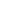 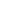 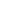 November 2019
Sponsor Ballot Statistics
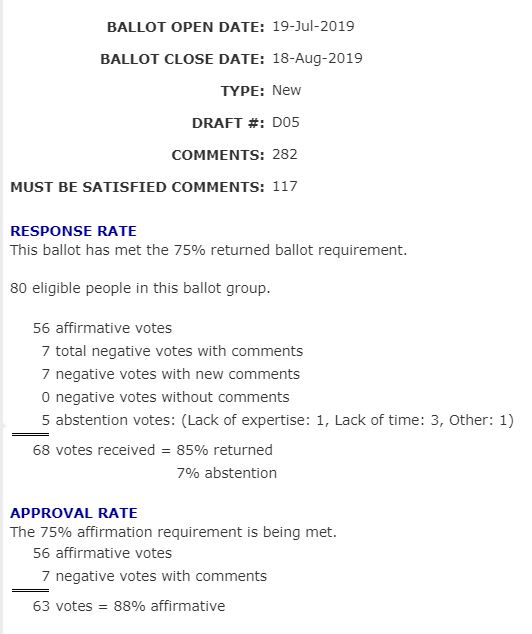 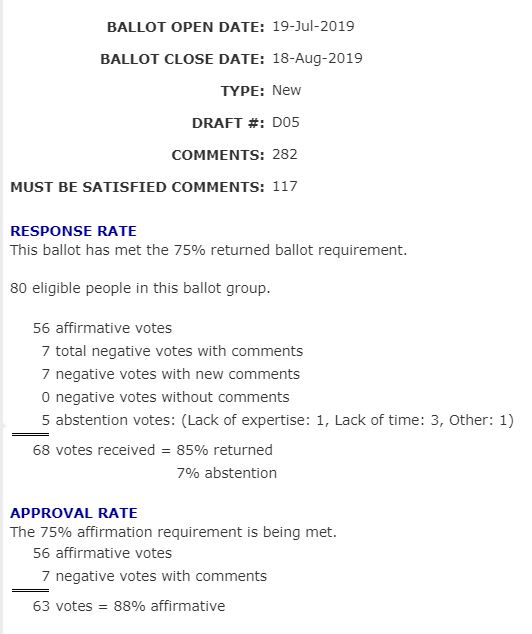 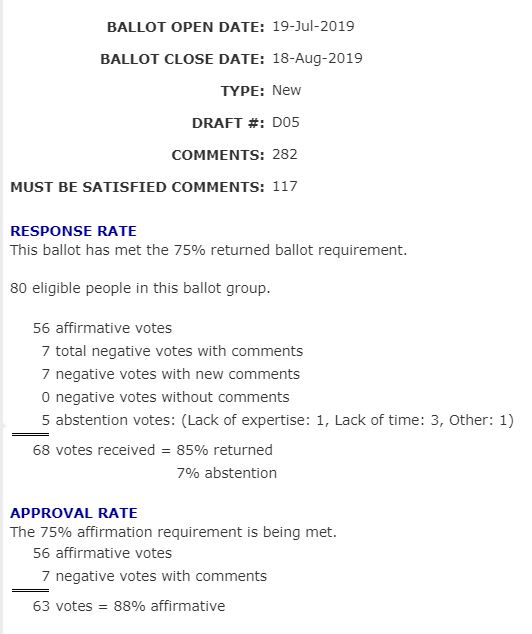 Slide 78
Robert F. Heile, Decawave
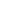 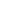 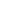 November 2019
Renewal of Sponsor Ballot Resolution Committee (BRC)
Move to renew the 802.15.22.3 Ballot Resolution Committee consisting of the following individuals from Nov. 2019 to March 2020. 
Participants: Apurva N. Mody (AiRANACULUS and WhiteSpace Alliance), Oliver Holland (AWTG and King’s College London), Roger Hislop (Dimension Data), Michael Cotton (NTIA), Doug Boulware (NTIA), Gianfranco Miele (University of Casino, Italy) and Ranga Reddy (Self). 
Move: Oliver Holland (AWTG)
Second: Mike Cotton (NTIA)
Slide 79
Robert F. Heile, Decawave
November 2019
Future Meetings
Ballot Resolution Committee
Online meetings at 3pm UTC Fridays (although can vary based on availabilities, and can sometimes also meet on Wednesdays)
Continue only meeting face-to-face in Plenary Sessions; next meeting in March 2020, Atlanta Plenary
2-3 Meetings required in that Session
Slide 80
Robert F. Heile, Decawave
November 2019
IEEE 802.15 IG DEP Closing ReportVienna, AustriaJuly 19th, 2019Chair byRyuji Kohno(YNU/CWC-Nippon)Reported byHuan-Bang Li (NICT)
Slide 81
Robert F. Heile, Decawave
November 2019
Meeting Objectives
IG-DEP activities as amendment of existing IEEE802.15.6 for WBAN or a new standard, conventional focused use cases, additional use cases, technical requirement, draft of PAR and CSD have been rereviewed.
Cooperation with ETSI smart BAN and smart M2M projects has been discussed including commonality and difference although ETSI is directing smart implementation while IG-DEP is focusing on dependability for high QoS and QoL. 
According to request from BMI Center of NICT, IG-DEP restarts amendment of 15.6 standard for medical BAN applicable to 40 times more sensors and 5 times higher aggregate data rate for EEG or ECoG.
Coexistence between 5G and UWB-BAN, and overall performance in case of overlaid multiple BANs have been discussed as resolve inter- and intra-system interference problems to guarantee enhanced dependability as an amendment of 15.6 MAC and PHY.
By updating technical requirement for dependable BAN, focused use cases which have common requirement has been summarized.
Slide 82
Robert F. Heile, Decawave
November 2019
Meeting Accomplishments
IG DEP meeting call to order
Call for essential patents and policies & procedures reminder 
Approve last meeting minutes: 15-19-0114-00-0dep-ig-dependability-March-2019-meeting-minutes
Review
Review of IG Dependability Activities for Cars and other IoT & M2M Use cases and Amendment of IEEE802.15.6 Wireless Medical BAN        　　　　　　　doc.#15-18-0347-00-0dep
Review of IEEE802.15.6 Wireless Medical BAN                doc.#15-18-0384-00-odep
Overview of ETSI Smart BAN Project Activities                 doc.#15-18-535-01-0dep
Updated  Technical Requirements for Focused Use Cases on WBAN for Human, Robotic and Car Bodies　                                                                             doc.#15-19-0157-00-0dep
Discussion
Amendment of PHY and MAC of IEEE802.15.6 Wireless Medical BAN to Dependable BAN for Medicine, Cars and other IoT/M2M Use cases with Data Science
Presentation
Transmission power control using integrated terminal between 5G and UWB-BAN to maximize throughput of the BAN                                                        doc.#15-19-0327-00-0dep
Scheme of estimating location of implanted devices in small intestine using UWB wireless localization and two-dimensional mapping                                            doc.#15-19-0290-00-0dep
A dependable MAC protocol for bi-directional transmission for WBAN doc.#15-18-0115-01-0dep
Learning and Recognition with Neural Network of Heart Beats Sensed by WBAN for Patient Stress Estimate for Rehabilitation                                                 doc.#15-19-0124-01-0dep
MAC Protocol with Interference Mitigation Using Negotiation among Coordinators in Multiple Wireless Body Area Networks(BANs)                                               doc.#15-19-0291-00-0dep 
Discussion
Technical requirement update with possible enable technologies   doc.#15-19-0157-02-0dep
Review and Update of draft of PAR and CSD;                                doc.#15-16-0290-03-0dep
Update of Timeline and Progress to SG/TG/WG
Slide 83
Robert F. Heile, Decawave
November 2019
Contributions
15-19-0141-00-0dep-ig-dependability-march-2019-meeting-agenda by Ryuji Kohno (YNU/CWC-Nippon)
15-19-0282-00-0dep-ig-dep-opening-information-for-july-2019 by Ryuji Kohno (YNU/CWC-Nippon) and Jussi Haapola (CWC)　
15-19-02834-03-0dep-ig-dependability-july-meeting-agenda by Ryuji Kohno (YNU/CWC-Nippon) and Jussi Haapola (CWC)　
15-18-0347-00-0dep-ig-dep-overview-of-IG-DEP-Overview of Review of IG Dependability Activities for Cars and other IoT & M2M Use cases and Amendment of IEEE802.15.6 Wireless Medical by Ryuji Kohno (YNU/CWC-Nippon) 
15-18-0535-01-0dep-ig-dep-Overview of ETSI Smart BAN Project Activities by John Faseroute (CSEM)
15-19-0290-00-0dep IG DEP Localization of Implanted Devices Combining TDOA, Particle Filter with WBAN by Ryuji Kohno (YNU/CWC-Nippon)
15-19-0291-00-0dep-ig-dep dependable MAC Protocol with Interference Mitigation Using Negotiation among Coordinators in Multiple Wireless Body Area Networks (BANs) by Shunya Ogawa(YNU), Ryuji Kohno (YNU/CWC-Nippon)
15-19-0327-00-0dep-ig-dep-Transmission Power Control Using Integrated Terminal between 5G and UWB-BAN to Maximize Throughput of UWB-BAN by Yoshihiro Kinjo(YNU), Ryuji Kohno (YNU/CWC-Nippon)　
15-19-0157-03-0dep-ig-dep-Updated  Technical Requirements for Focused Use Cases on WBAN for Human, Robotic and Car Bodies byRyuji Kohno(YNU/CWC-Nippon)
15-19-0338-00-0dep-ig-dep-meeting-minutes-july-2019 by by Ryuji Kohno (YNU/CWC-Nippon)
15-19-0337-00-0dep-ig-dep-closing-report-july-2019 by Ryuji Kohno(YNU/CWC-Nippon)
Slide 84
Robert F. Heile, Decawave
Upcoming Sessions
November 2019
January 12-17, 2020, Hotel Irvine, Irvine, California, USA, 802 Wireless Interim Session.*
March 15-20, 2020, Hilton Atlanta, Atlanta Georgia, USA, 802 Plenary Session.
May 10-15, 2020, Marriott Hotel, Warsaw, Poland, 802 Wireless Interim Session.* (TBC)
July 12-17, 2020, Sheraton Centre Montreal, Montreal Canada, 802 Plenary Session.
September 13-18, 2020, Grand Hyatt Atlanta in Buckhead, Atlanta, Georgia, 802 Wireless Interim Session.*
November 18-13, 2020, Marriott Marquis Queen's Park,  Bangkok, Thailand, 802 Plenary Session.
Slide 85
Robert F. Heile, Decawave